Protozoa
Lab. 
Ciliates
Balantidium coli
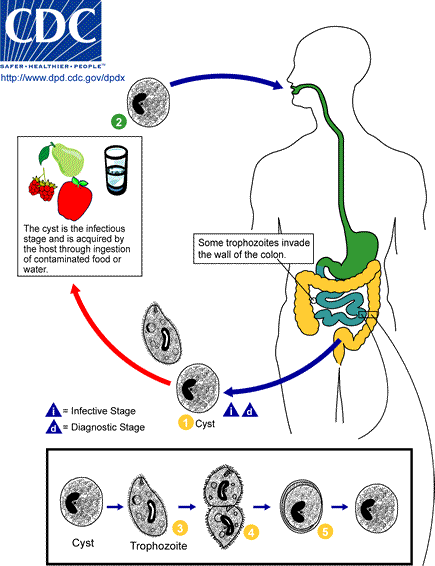 Balantedium coli       A. trophozoite:      shape ovoid;      cilia cover the body;      cytostom present;      nuclei 1 small       (micronucleus),     1 large (macronuclues).
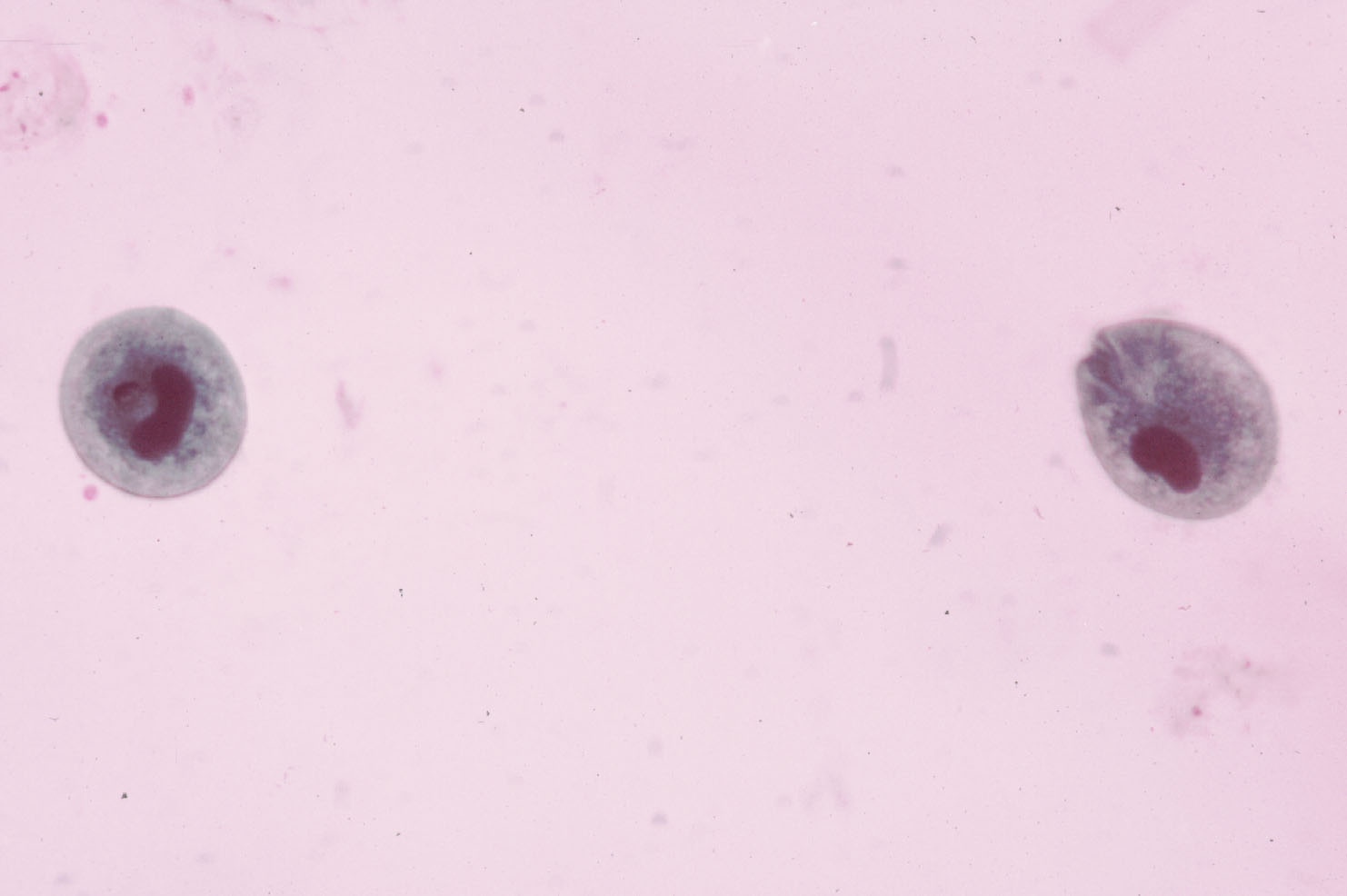 Hematoxylin - eosin stain
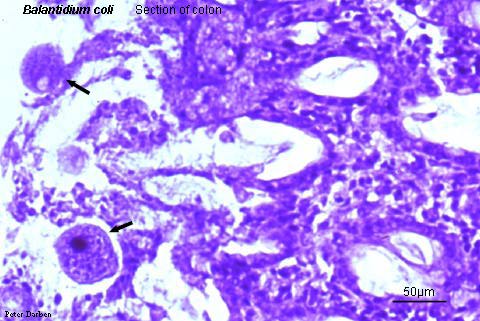 Balantidium coli trophozoite in section of colon
Balantedium coli    B. Cyst:Shape round,2 Nuclei micro- and macronuclues.
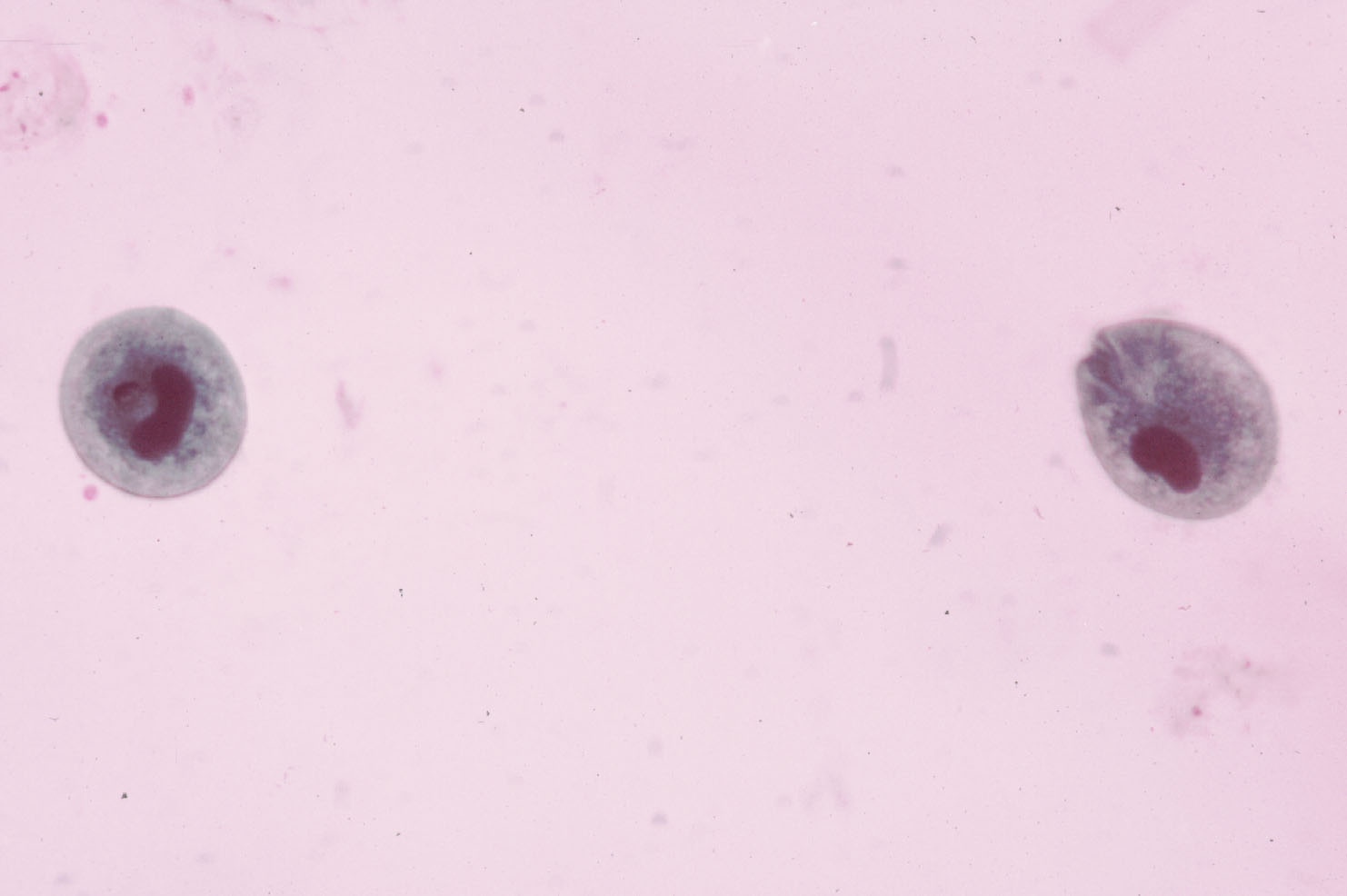 ( X 1000 )
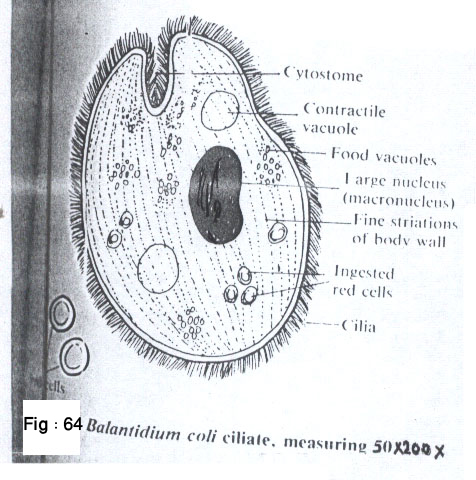 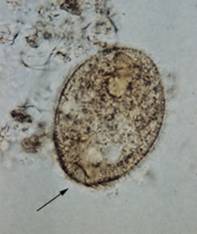 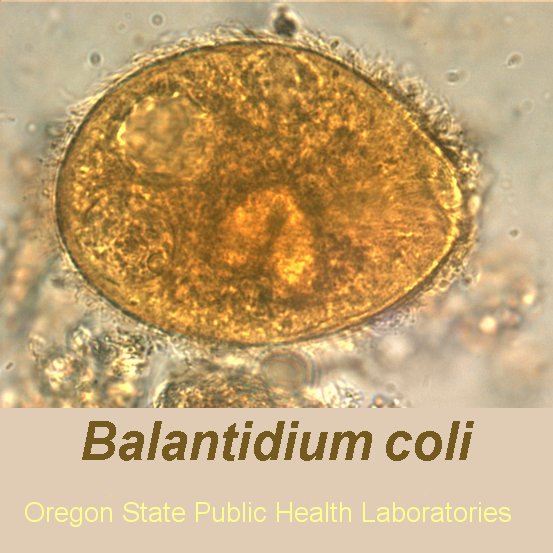 Iodine stain
Balantidium coli Trophozoite, stool smear ( 60 – 200 µm )
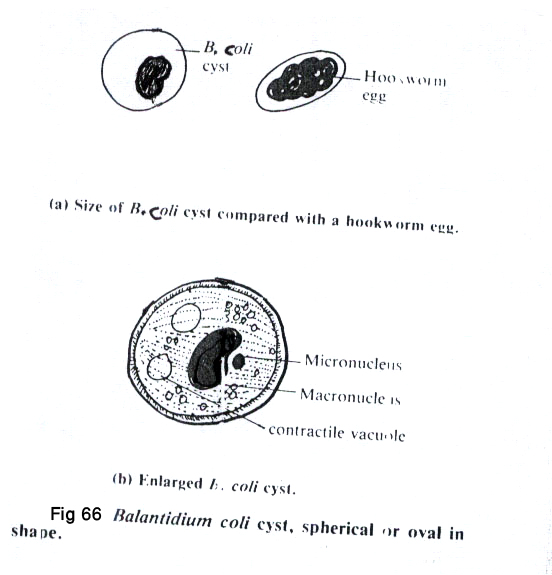 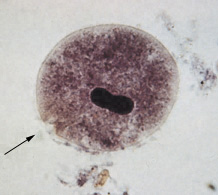 Trichrome stain
Balantidium coli Cyst stool smear ( 50 – 60 µm )